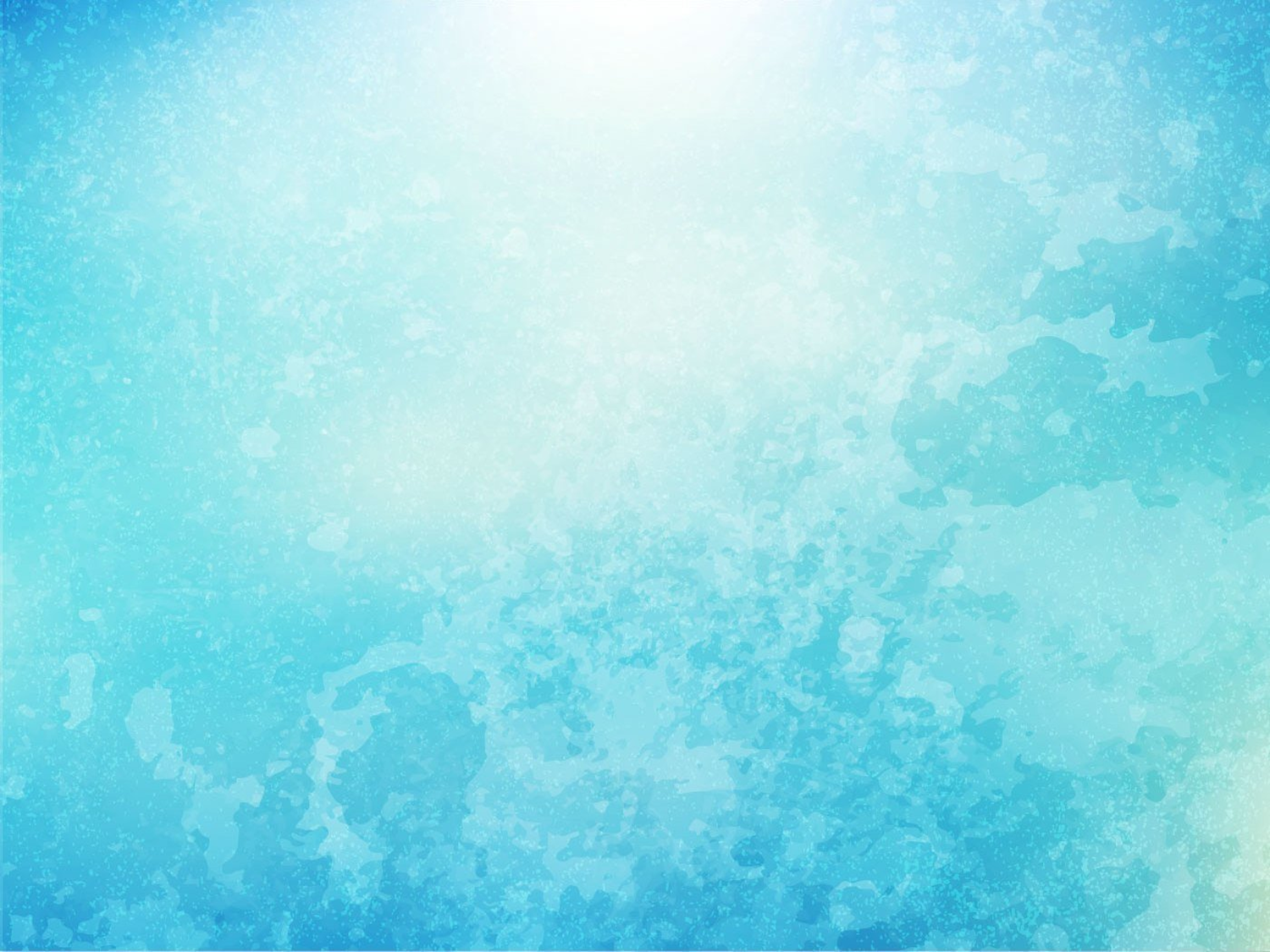 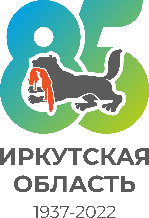 МКУК «Межпоселенческая библиотека Черемховского района»
Центральная районная детская библиотека
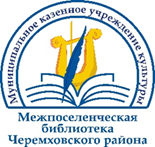 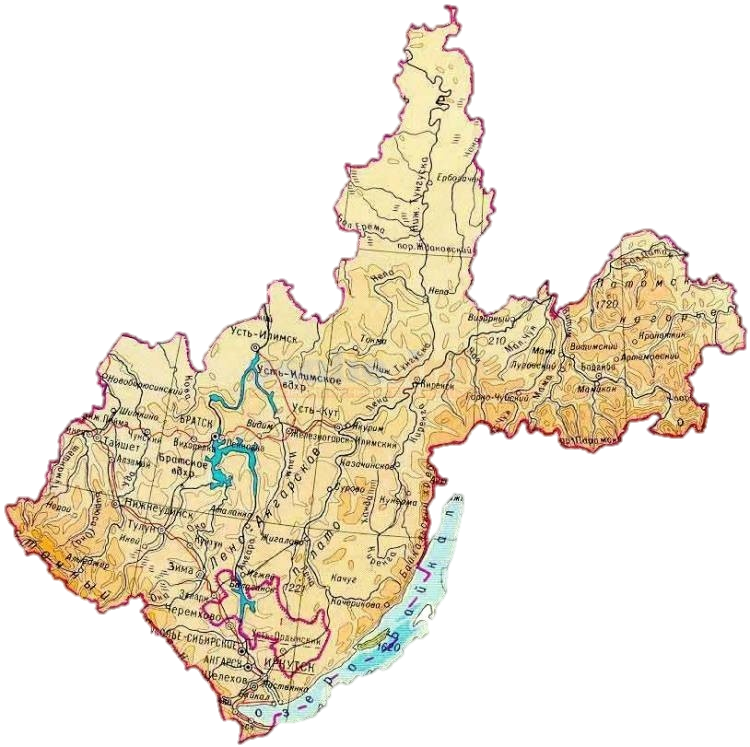 приглашает на интеллектуальный квест  «Мой край. Моя страна»   в рамках проведения районного Дня единого действия
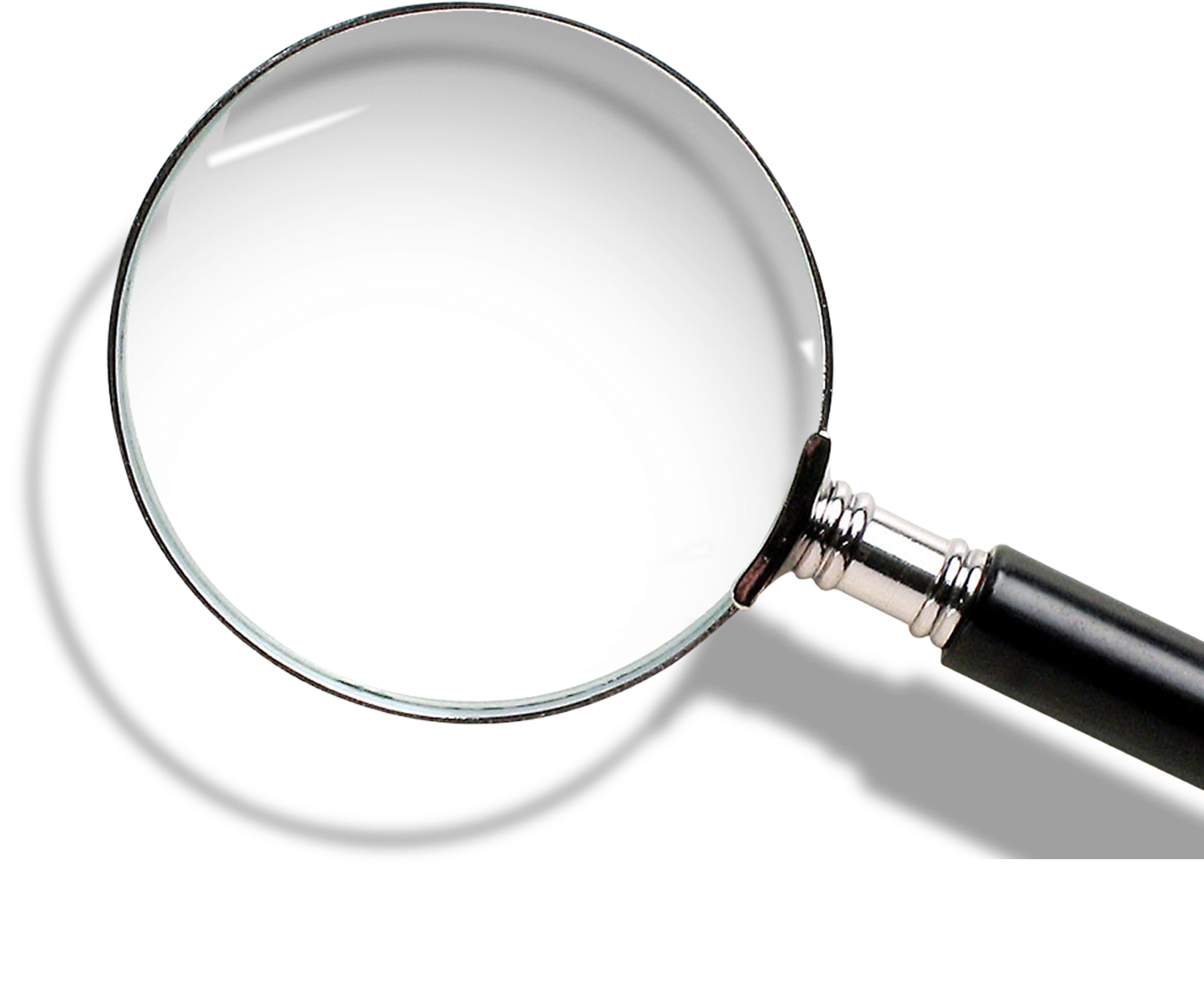 30 марта
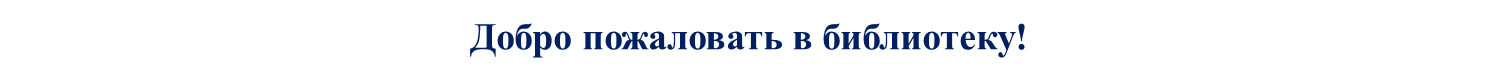